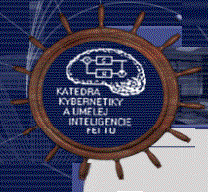 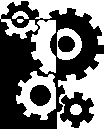 ZNALOSTNÉ SYSTÉMY  prednáška č. 5
Extenzionálne modely
Časť 2
Kristína Machová
kristina.machova@tuke.sk 
Vysokoškolská 4
Katedra kybernetiky a umelej inteligencie FEI, TU v Košiciach
1/10
Osnova prednášky
Algebraická teória
Transformácie intervalov
Definícia funkcie GLOB
Ostatné kombinačné funkcie
Dempster-Shafferova metóda
Konfidenčný interval
Dempsterová dvojica
Katedra kybernetiky a umelej inteligencie FEI, TU v Košiciach
2/10
1. Algebraická teória
Vznikla v Prahe. Autorom je prof. Hájek. Predstavuje zovšeobecňujúci prístup k spracovaniu neurčitosti. Je založená na algebraických vlastnostiach f-cie GLOB.
Neurčitosť sa vyjadruje váhou w € <-1,1>
	<určite nie (absolútne neplatí), určite áno (absolútne platí)>
GLOB: AK má vlastnosti (komutatívnosti, asociatívnosti, neutrálneho a opačného prvku, monotónnosti) POTOM tvorí usporiadanú komutatívnu grupu (OAG – Ordered Abelian Group), alebo Ábelovu grupu. Príklady:
	1.	„ + “ 			2.	„ * “
		(-oo, +oo)			(0, +oo)
		N = 0				N = 1
		¢(x) = -x			¢(x) = 1/x
Katedra kybernetiky a umelej inteligencie FEI, TU v Košiciach
3/10
2. Transformácie intervalov
Neurčitosť	 <-1,1>			nutnosť
Ábelova grupa <-oo, +oo>		transformácie
		      f
x € <-1,1>  x’ € (-oo,+oo)			      g
		      f			GLOB(x’,y’) = z’  z € <-1,1>
y € <-1,1>  x’ € (-oo,+oo)

f:	<-1,1>  (-oo,+oo)			g
g:	(-oo,+oo)  <-1,1>		z’		z
	g(0) = 0
	g(¢(x)) = ¢(g(x))		       ¢(z’)		¢(z)
							g
Katedra kybernetiky a umelej inteligencie FEI, TU v Košiciach
4/10
3. Definícia funkcie GLOB
Skladá príspevky jednotlivých pravidiel s tým istým záverom do aposteriórnej pravdepodobnosti záveru.
Je realizovaná:
	1. Pre „+“:	GLOB(x,y) = g(f(x) + f(y)) = g(z)
	2. Pre „*“		GLOB(x,y) = g(f(x) * f(y)) = g(z)
Algebraická teória dokáže emulovať:
	- Subjektívnu Bayes-ovskú metódu
	-Dempster-Shafferovu metódu
Katedra kybernetiky a umelej inteligencie FEI, TU v Košiciach
5/10
4. Ostatné kombinačné funkcie
NEG(w) = – w
CONJ(w1 & w2) = min (w1, w2)
DISJ(w1 v w2) = max (w1, w2)

CTR = 	0 	pre a < 0
			w*a	pre a >= 0
CTR = 	0 			pre a < 0
			min (a, w)		pre a >= 0, w >= 0
			max (0, a+w-1)
			min (a, - w)		pre a >= 0, w < 0
			max (0, a-w-1)
Katedra kybernetiky a umelej inteligencie FEI, TU v Košiciach
6/10
4. Ostatné kombinačné funkcie
CTR
1
w
a
1
-w
-1
Katedra kybernetiky a umelej inteligencie FEI, TU v Košiciach
7/10
5. Dempster Shafferova metóda
Vznikla mimo rámca UI. Bola prispôsobená na manipuláciu s neurčitosťou.
Používa numerickú, absolútnu, dvojhodnotovú reprezentáciu neurčitosti v BD aj v BZ.
Zaoberá sa iba funkciou GLOB. Ostatné kombinačné f-cie preberá z iných modelov, pričom ich prispôsobuje pre prácu s intervalovo definovanou neurčitosťou.
Neurčitosť reprezentuje „konfidenčným intervalom.
	Napr.: P(pevnina) € <P1, P2>
	P1…pravdepodobnosť, že trafím pevninu, ak pod knihou je more (všetky body pevniny, ktoré vidím)
	P2... pravdepodobnosť, že trafím pevninu, ak pod knihou je pevnina (všetky body pevniny, ktoré vidím + všetky body pod knihou).
Katedra kybernetiky a umelej inteligencie FEI, TU v Košiciach
8/10
6. Konfidenčný interval
P(pevnina) € <P1, P2> 		od zaručeného k možnému
	P(~pevnina) € <1-P2, 1-P1> 

			P_(H)				P^(H)
	dolná pravdepodobnosť		     horná pravdepodobnosť
	zaručená hodnota 	         stupeň prípustnosti, možnosti
	stupeň dôvery (degree of believe)     (degree of plausibility)
	P_(H) + P^(~H) = 1
	P^(H) + P_(~H) = 1		P^(H) = 1 – P_(~H)
	P_(H) <= P(H) <= P^(H) = 1 – P_(~H)

Šírka konfidenčného intervalu sa nazýva VÁGNOSŤ
Katedra kybernetiky a umelej inteligencie FEI, TU v Košiciach
9/10
7. Dempsterová dvojica
N(P) = (a, b) 

	
	P_(H)				P_(~H)
	dolná pravdepodobnosť		dolná pravdepodobnosť
	platnosti				neplatnosti
	
Transformácia dempsterovej dvojice na konfidenčný interval:
	(a, b) = <a, 1-b>
	<a, b> = (a, b)
Katedra kybernetiky a umelej inteligencie FEI, TU v Košiciach
10/10